Introdução
Conclusões
Objetivo
Realização e apoio
Metodologia
GERMINAÇÃO DE SEMENTES CRIOULAS: IDENTIDADE CULTURAL E A SOCIOBIODIVERSIDADE NA REGIÃO PAMEPEANA

Caio Vinicius Sant’ana de Souza1*, Sebastian Güida2 *, Adriana Carla Dias Trevisan³ 


1,3 Grupo de Pesquisa Ecos do Pampa- UERGS; 2 Biblioteca de Semillas Sede Rivera – CeNUR – Universidad de La República

*adriana-Trevisan@uerg.edu.br
A percentagem e tempo de germinação podem ser observados na Figura 1. As safras de amendoim apresentaram diferença de germinação de 0,71 %, com desvios de 6,34 % (2021) e 9,48% (2023). O milho teve 56,43 % de germinação (desvio 13 %) e o feijão de porco 42,50 % (desvio 6,45 %). O indice de velocidade de germiniação (IVG) foi 0,45 para amaendoim, 0,42 para o milho e 0,16 para o feijão de porco.
As sementes crioulas são variedades adaptadas as condições ambientais de suas regiões. Essas sementes são essenciais para a manutenção da agrobiodiversidades, fortalecendo a autonomia dos processos produtivos e conservando o legado cultural das comunidades (Rivas et. al, 2023). Na região do Pampa, entre Brasil e Uruguai, elas desempenham um papel crucial na agricultura sustentável, resistindo a pressão das monoculturas e do uso intensivo de agrotóxicos. Um estudo realizado com três variedades crioulas (amendoim, milho e feijão) evidenciou a importância dessas sementes na conservação da biodiversidade agrícola e cultural.
Figura 1.  Germinabilidade e tempo médio de germinação de diferentes lotes de sementes crioulas da Biblioteca de Sementes da Universidade da República do Uruguai.
Fonte: Caio souza (2024).
O presente trabalho teve como objetivo a valorização da iniciativa do Banco de Sementes Crioulas da Universidade da República do Uruguai a partir de estudos da germinação e vigor de três variedades crioulas da região de Santana do Livramento (BR) e Rivera (UY): Arachis hypogaea (amendoim); Zea mays (milho catete); Canavalia ensiformis (feijão-de-porco).
As métricas observadas no experimento foram: geminabilidade (G) em percentagem, índice de velocidade de germinação (IVG) e tempo médio de germinação, em dias (Maguire, 1962). 
.
Resultados
Este estudo evidencia a importância do conhecimento das sementes crioulas para conservação da biodiversidade agrícola e cultural no Bioma Pampa. As variedades. O amendoim e o milho obtiveram dados semelhentes, tanto na taxa quanto no tempo de germinação, contudo, o feijão-de-porco, apesar de sua germinabilidade ter sido inferior, obteve a menor velocidade de germinação. Neste sentido, os dados do IVG corroboram as percepções das/dos agricultoras/es de que, por gerar rapidamente uma grande quantidade de biomassa, é importante para o uso para cobertura do solo, além de sua capacidade intrínseca de fixação de nitrogênio.
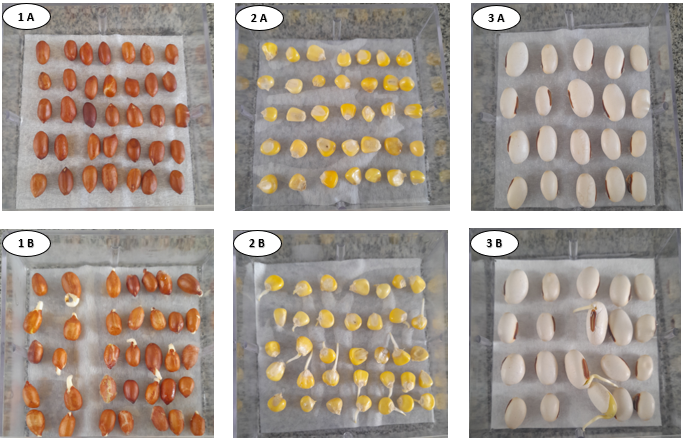 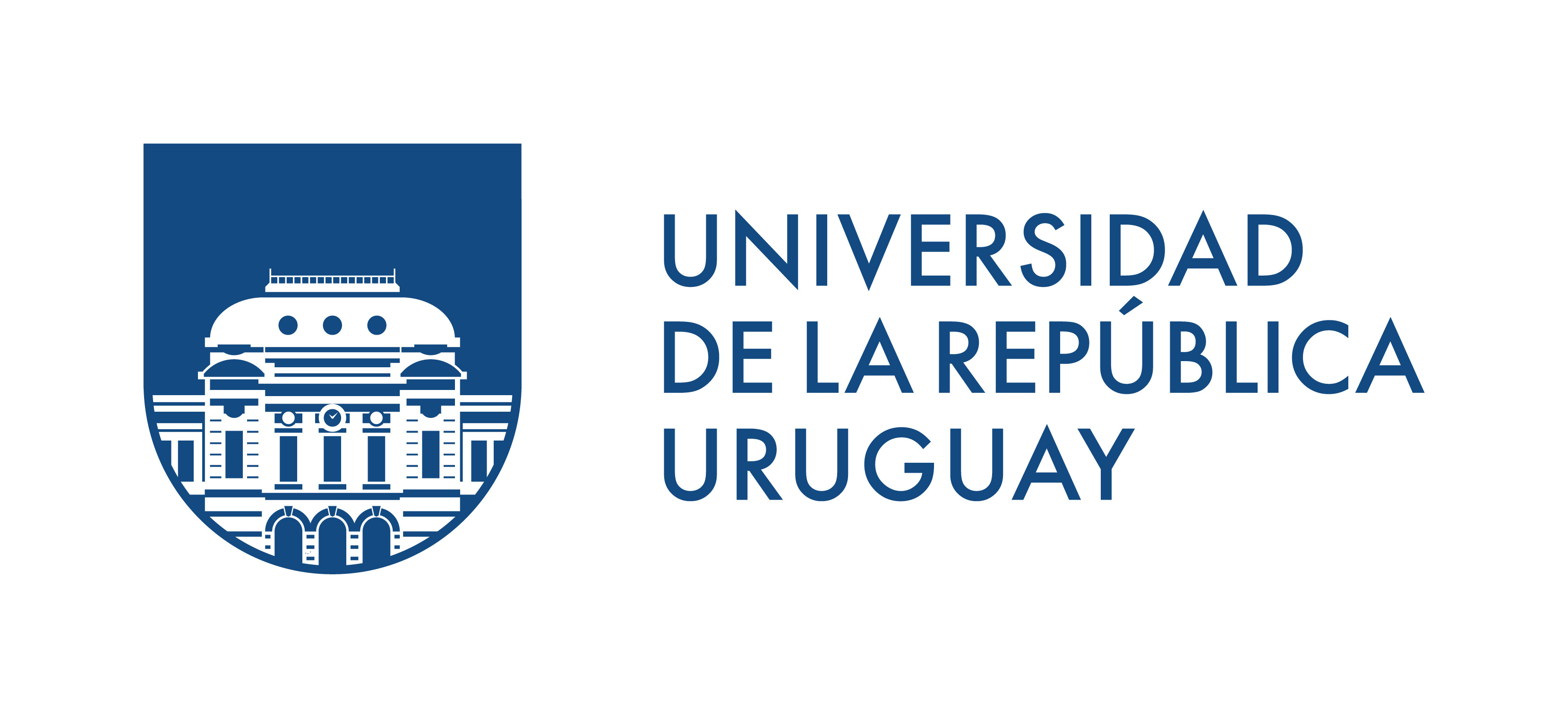 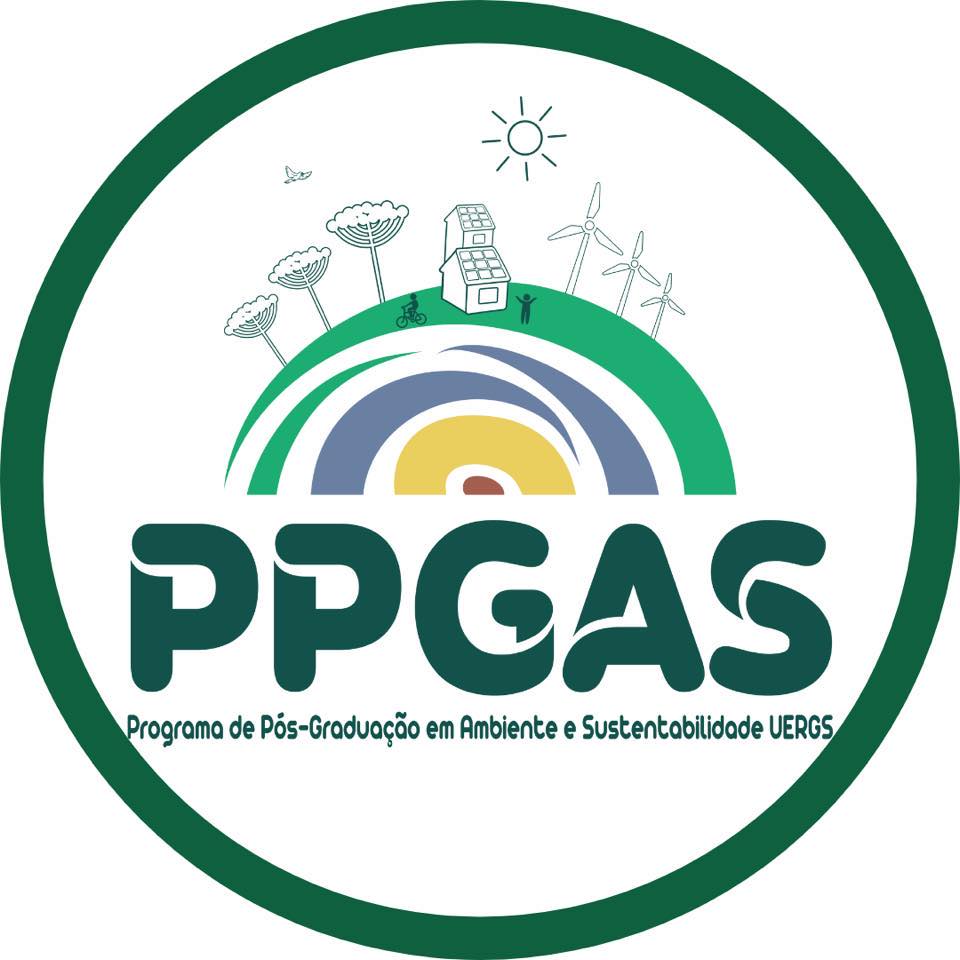 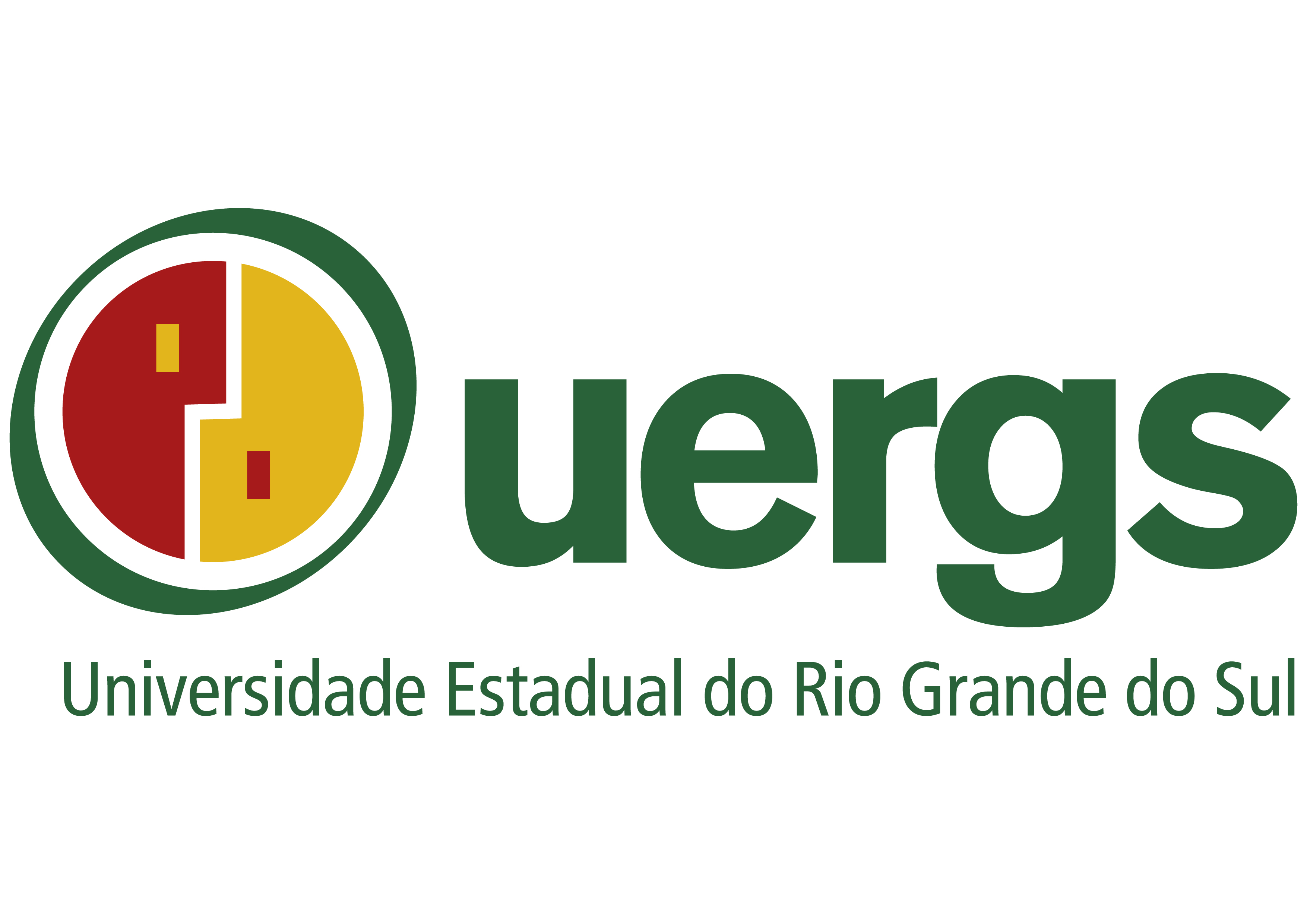 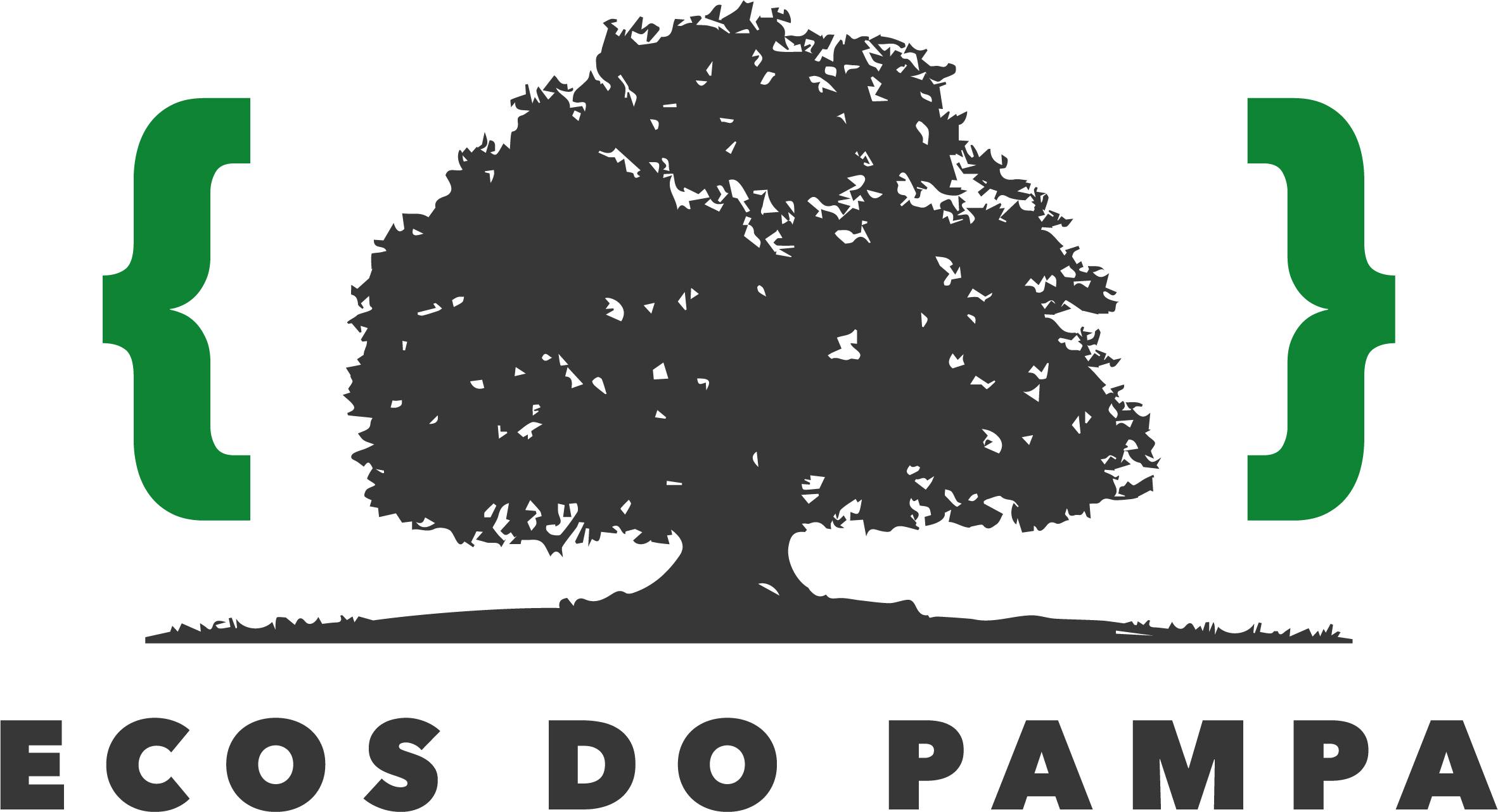 Figura 2. Registros de imagens do processo de germinação das três variedades trabalhadas. 1. Arachis hypogaea (amendoim) ; 2.Zea mays (milho catete) ; 3. Canavalia ensiformis (feijão-de-porco).
Fonte: Caio souza (2024).
Bibliografia:
Maguire, J. D. (1962) Speed of germination – aid in selectionand evalution for seedling emergence and vigo. CropSicience 1: 176-177.
Rivas, M.; VIDAL, R.; NEITZKE, R. S.; PRIORI, D.; ALMEIDA, N.; ANTUNES, I. F.; GALVÁN, G. A.; BARBIERI, R. L.  (2023) Diversity of vegetable landraces in the Pampa biome of Brazil and Uruguay: utilization and conservation strategies. Frontiers in Plant Science, v. 14, n. November, p. 1–26. DOI: https://doi.org/10.3389/fpls.2023.1232589